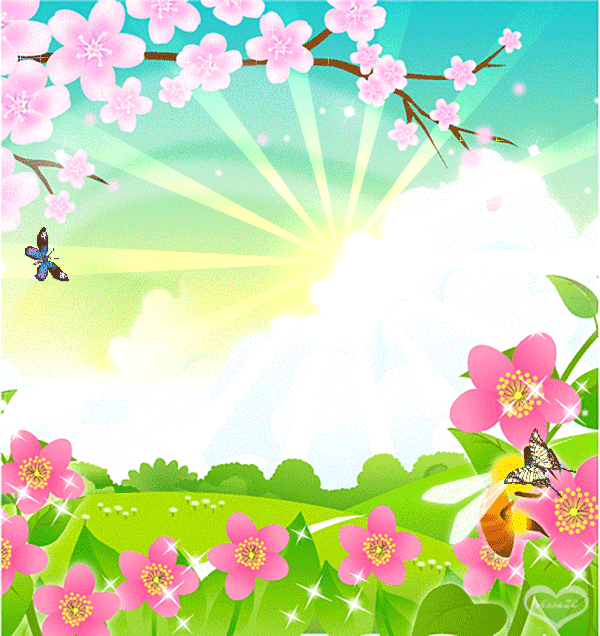 УРА ! КАНИКУЛЫ!
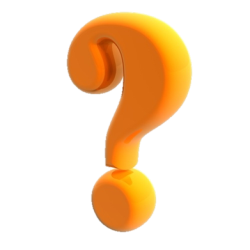 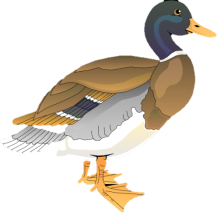 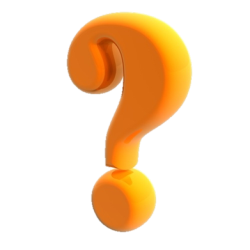 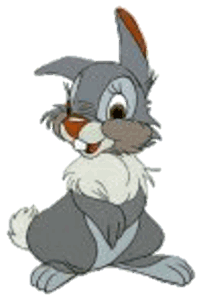 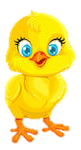 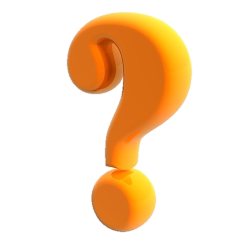 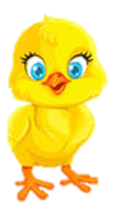 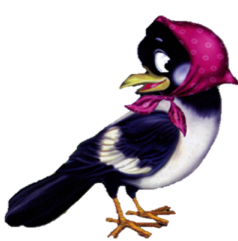 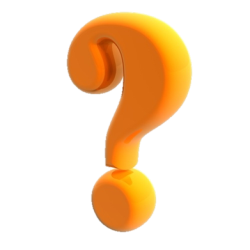 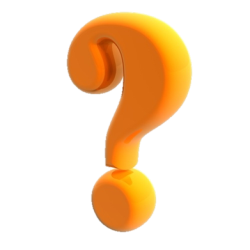 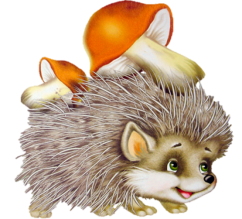 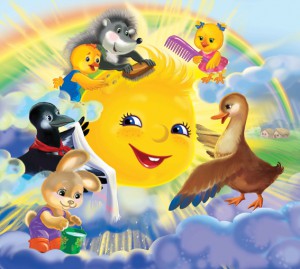